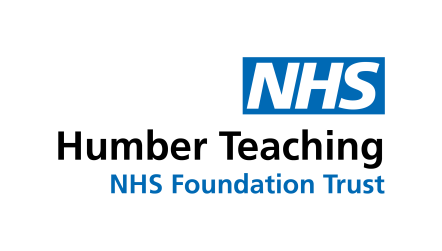 Humber & North Yorkshire Single Point of Access
Humber & North Yorkshire Provider Collaborative 
- referrals for adult forensic services
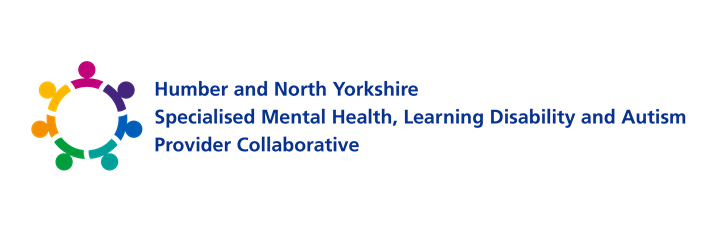 Publication Date: May 2023
Review Date: May 2024
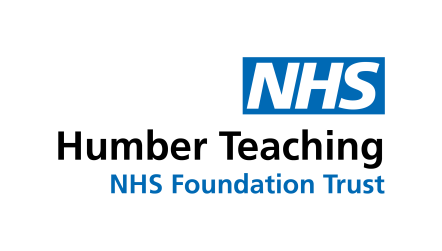 Advice for Referrers 
The Humber & North Yorkshire Provider Collaborative Single Point of Access (H&NY PC SPA) is the central hub for receiving and triaging referrals for adult secure inpatient beds and adult forensic community services across the Humber & North Yorkshire region. Please feel free to contact the SPA to discuss your referral for either inpatient or community forensic services, prior to completing the referral form by emailing:
hnf-tr.hnyadultforensicreferral@nhs.net or telephoning 01482 478702. 
Our SPA Co-ordinator will be happy to advise whether it is likely to meet the Forensic Services inclusion criteria. 
Alternatively, for inpatient secure bed referrals only, please complete the  SPA referral form in the link below. It is essential that the referral form is fully completed and that any additional reports or supporting information accompany the referral. Failure to provide sufficient information will result in a delay processing the referral.
Referrals for inpatient secure beds must be submitted to the H&NY SPA through the following link:https://forms.office.com/Pages/ResponsePage.aspx?id=slTDN7CF9UeyIge0jXdO4yvhJot5zrNKpYhW2PKIXDVUQzZIR1c3MDc1WFE0MzI4TUJKTUM4MEE0SCQlQCN0PWcu
This form cannot be saved so will have to be completed in one session. Please ensure you have all information prior to starting as you will not be able to save your progress and return later.
Referrals for the Forensic Community Teams must be made via telephone where the SPA admin will take some brief details and pass these on to the SPA Co-ordinator. The SPA Co-ordinator will then make contact to discuss the referral in more detail.

Please see next page for information required to make a referral
Referral Allocation The H&NY SPA accepts referrals Monday – Friday (excluding Bank Holidays) between 9am – 5pm. The SPA Co-ordinator will triage the referral and ensure that it is forwarded to the most appropriate provider within the H&NY Provider Collaborative, where it will be discussed in their weekly referral meeting and, if accepted, will be allocated to the most appropriate clinician to lead on the assessment/consultation.
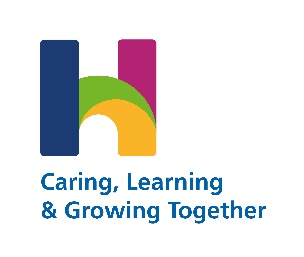 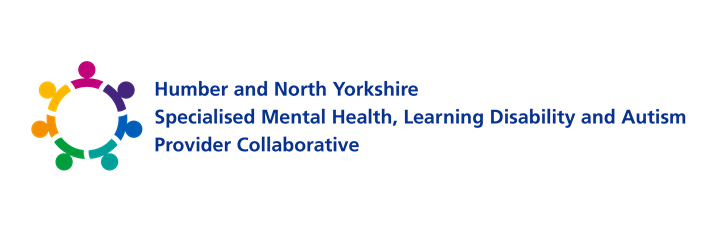 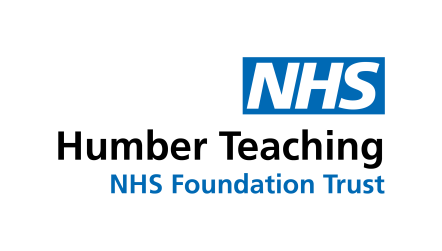 Information required to initiate a referral
Inpatient referrals
Community referrals
Demographic information*
Names and contacts for involved professionals
GP details
Consent of service user (if capacitous)
Current and historical risks


*Demographic information:
Name
DOB
Address
NHS number
Ethnicity
Gender

#Referral form information, in addition to demographic information:
MAPPA status
Victim issues
Restrictions
Completed referral form#
Demographic information*
Names and contacts for involved professionals
Most recent CPA pack
Most recent tribunal report
Up to date risk assessment
6 months clinical notes
Prescription chart
S17 leave form
Any specialist reports such as psychology, SALT etc

In addition
If LD or ASD diagnosis:
recent CTR
diagnostic assessments

If a prisoner:
MG5
PNC record
6 months SystemOne notes
OaSys
EDR or court date if remanded
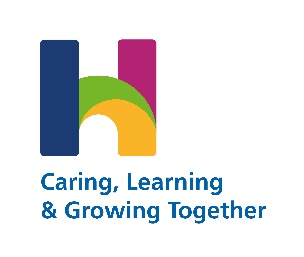 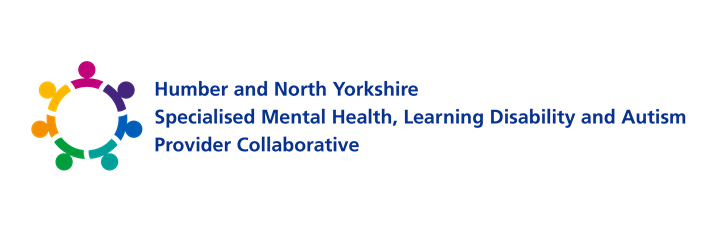